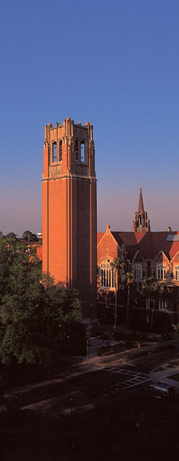 UFIRST: University of Florida Integrated Research Support Tool
http://research.ufl.edu/faculty-and-staff/initiatives/ufirst.html
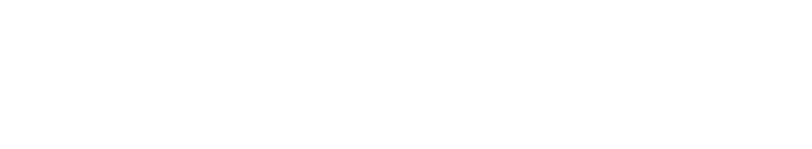 UFIRST Overview
Ultimate goal: A new integrated system that will
Redefine research administration processes
Compliantly route proposals and related documents, collecting useful information along the way
Present information to stakeholders for approval
Provide user-friendly systems for tracking and reporting
http://research.ufl.edu/faculty-and-staff/initiatives/ufirst.html
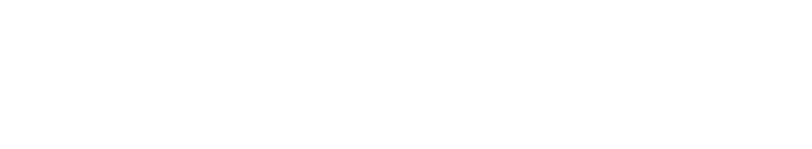 Preliminary Timeline
July-Aug 2013: Solicit faculty and staff input.  View demos of peer processes and systems.  Hold intensive process definition sessions with core team.  Review requirements and  processes with steering committee and executive sponsors.  
September 2013: Begin implementation of process changes.  Perform a gap analysis between PeopleSoft and new requirements.
October 2013: Determine next institutional steps regarding system improvement or implementation.
http://research.ufl.edu/faculty-and-staff/initiatives/ufirst.html
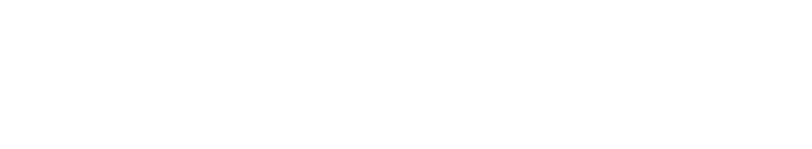 Project Team
Dee Dee Carver – Division of Sponsored Programs, Proposals
Kristi Cromwell-Cain – Cardiovascular Sciences
Adrienne Fagan – Fifield Shared Services 
Nita Fahm – Geological Sciences
Kelley Gentry – College of Engineering
Stephanie Gray - Director, Division of Sponsored Programs
Sarah Kazlauskas – Pathology
Tonia Lambert – College of Public Health & Health Professions
Julia Lednicky – Division of Sponsored Programs, Awards
Jan Machnik – Mechanical & Aerospace Engineering
Karen Pastos – College of Medicine
Dorothea Roebuck – College of Health & Human Performance
Shell Romano – Division of Sponsored Programs, Proposals
Sandra Smith – College of Medicine
Nancy Wilkinson – Institute for Food and Agricultural Sciences
http://research.ufl.edu/faculty-and-staff/initiatives/ufirst.html
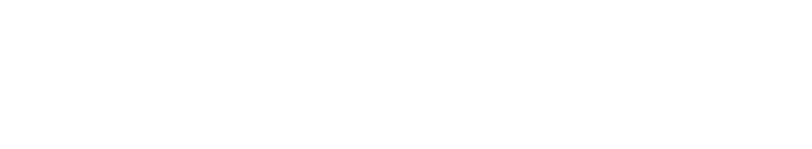 Limited or Internal Funding Competitions
Limited: UF reviews proposals for merit before forwarding for sponsor review 
Internal: UF reviews proposals for funding out of existing money
 
Review process, full proposal routing, and award set up can be streamlined if captured in the same system as all external applications.  


Flexibility for the awarding entity of internal competitions to determine routing, approvals, and required elements
Improved tracking
Of awarded internal vs external funds
To ensure only selected proposals in limited solicitations are submitted to the sponsor
Appropriate security during the application process so PI’s do not know with whom else they are competing
http://research.ufl.edu/faculty-and-staff/initiatives/ufirst.html
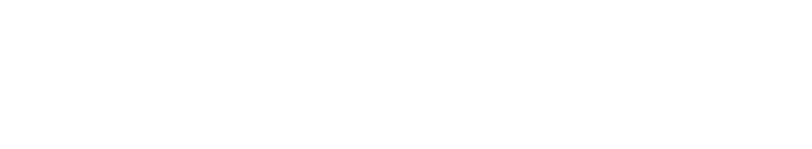 Proposal Development
Proposed Features of UFIRST:
Improves budget building by
Drawing in University salaries (distinguishing 9, 10 & 12 month) and calculating effort and fringe appropriately
Accurately identifying payroll cost share
Facilitating identification of non-payroll cost share
Rolling-up multi-department, multi-year or multi-F&A budget details into customizable combinations
Validating proper F&A calculation and math
Exports to and imports from Excel
Includes an investigator profile, S2S functionality, proposal development resources and document repository
Includes action item and information dashboard
http://research.ufl.edu/faculty-and-staff/initiatives/ufirst.html
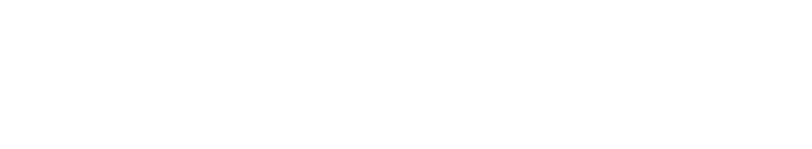 Full Review Proposal Routing
Many proposals will follow a path of full review

Routed in UFIRST 
All named faculty and other key personnel
Provided notification with ability to affirm or deny
Same notification to their Chair & Dean
Reviewed & approved by 
Any unit providing cost share
Lead PI’s Chair & Dean
DSP if contractual obligations exist

New clarity on expectations for each party’s responsibility
http://research.ufl.edu/faculty-and-staff/initiatives/ufirst.html
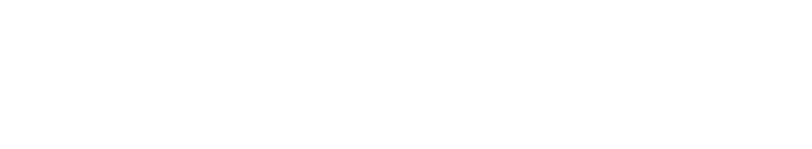 Fast Track Proposal Routing
Proposal budget developed in UFIRST
Proposal criteria
No F&A waivers
Only 1 F&A rate
No cost share
No construction or renovations (existing space suffices)
Named faculty and key personnel effort within TBD tolerance (i.e. 4 - 50%)
Under a TBD budget threshold
To a sponsor in good standing (receivables)
http://research.ufl.edu/faculty-and-staff/initiatives/ufirst.html
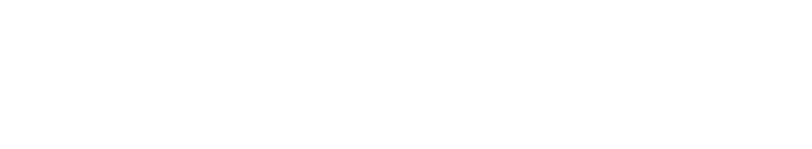 Fast Track Proposal Routing
New UF research administration certification
Department and college research administrative support can be certified to submit on behalf of the institution.  Such certification must be maintained through documented competency. 
New concept of “fast track eligible personnel” 
Up to date on all required training
Without conflicts of interest
In good standing with regards to effort reporting, cost transfers, and compliance requirements, etc.
http://research.ufl.edu/faculty-and-staff/initiatives/ufirst.html
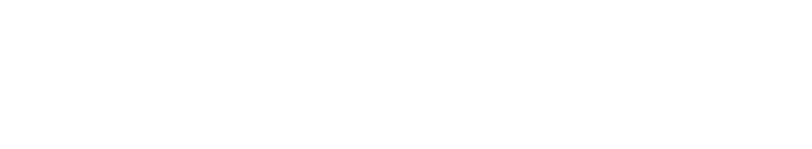 Proposal Routing
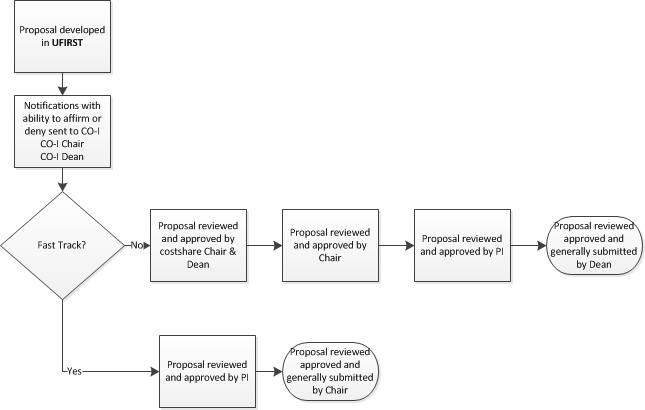 http://research.ufl.edu/faculty-and-staff/initiatives/ufirst.html
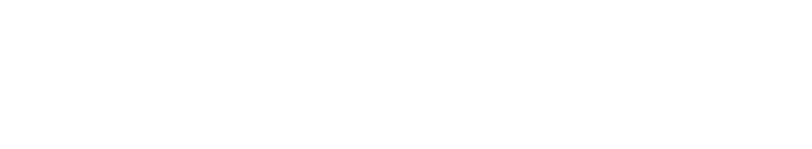 Supporting Documentation (JIT) & Negotiation Tracking
How do you want to be notified of the need for additional documentation (IRB approval)?

What approvals are needed for Revised budgets?   JIT?

How do you want to track negotiations?

What can we do to increase use of temps if project activities are initiated?
http://research.ufl.edu/faculty-and-staff/initiatives/ufirst.html
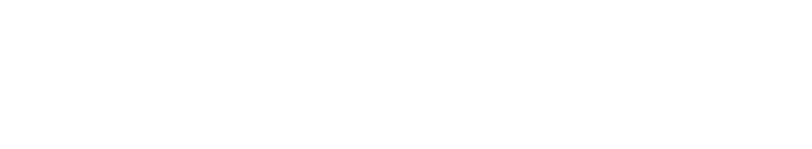 Award Setup
What can be done before award to facilitate a faster release of funds?

What information would you want to see on an NOA?

What award reports would be helpful?
http://research.ufl.edu/faculty-and-staff/initiatives/ufirst.html
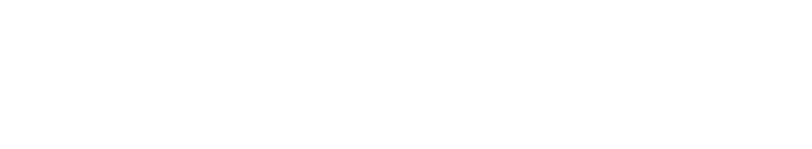 Award Modifications & Prior Approvals
What do you do when you need to:
Change key personnel?
Reduce effort commitments?
Request a no cost extension?
Request a CAS exemption?  
Does it work well?

Is the process for adding incremental or supplemental funds efficient?  How can it be improved?
http://research.ufl.edu/faculty-and-staff/initiatives/ufirst.html
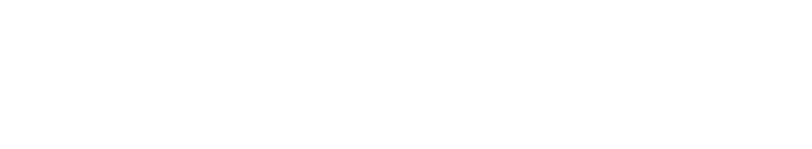 Other ideas
Subcontracts
Reporting
Training
Security
Other
http://research.ufl.edu/faculty-and-staff/initiatives/ufirst.html
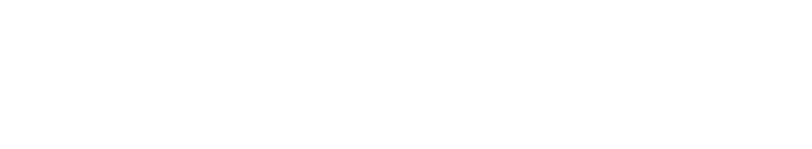 Questions
http://www.research.ufl.edu/faculty-and-staff/initiatives/ufirst.html

Email: UFIRST@research.ufl.edu
Contact:
Stephanie Gray
Director, Division of Sponsored Programs
Phone: 352/273-4062
http://research.ufl.edu/faculty-and-staff/initiatives/ufirst.html
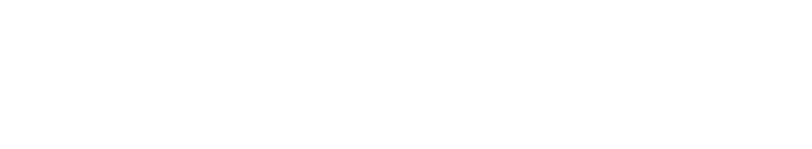